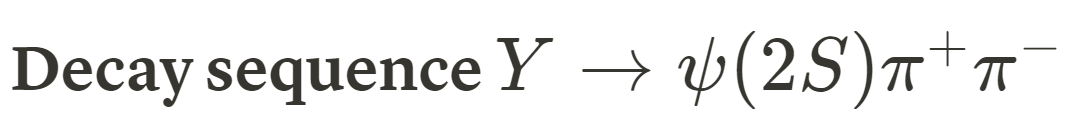 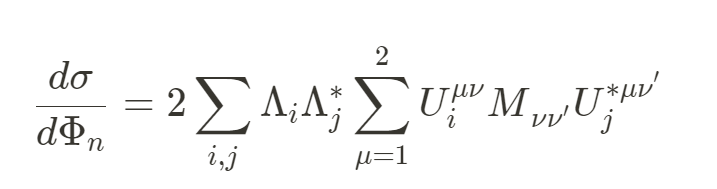 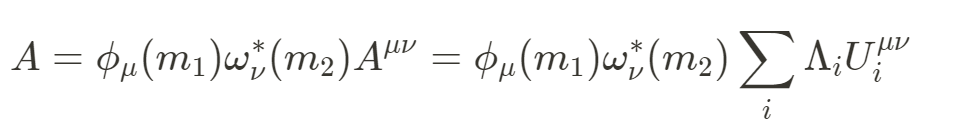 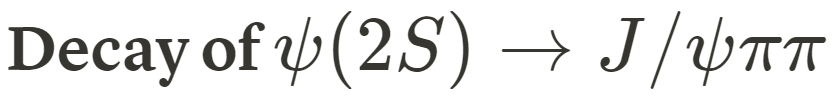 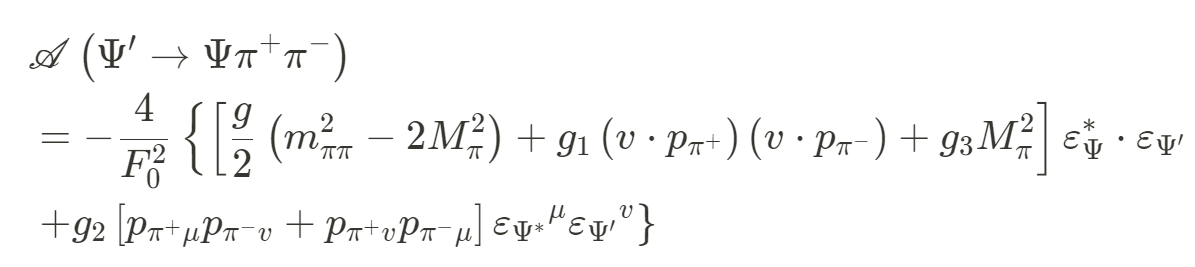 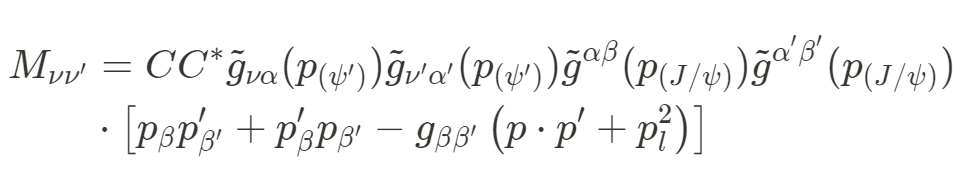 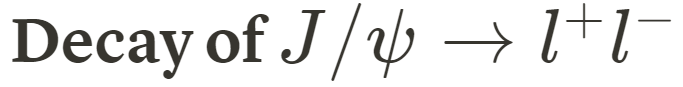 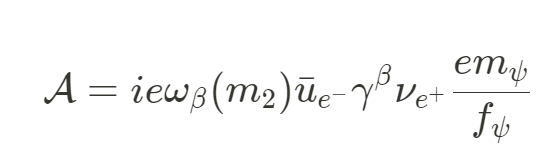 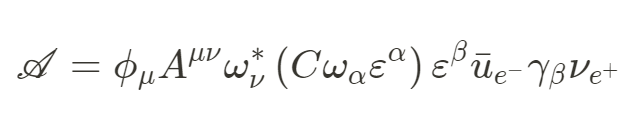 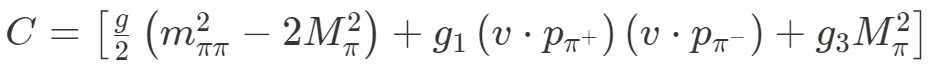 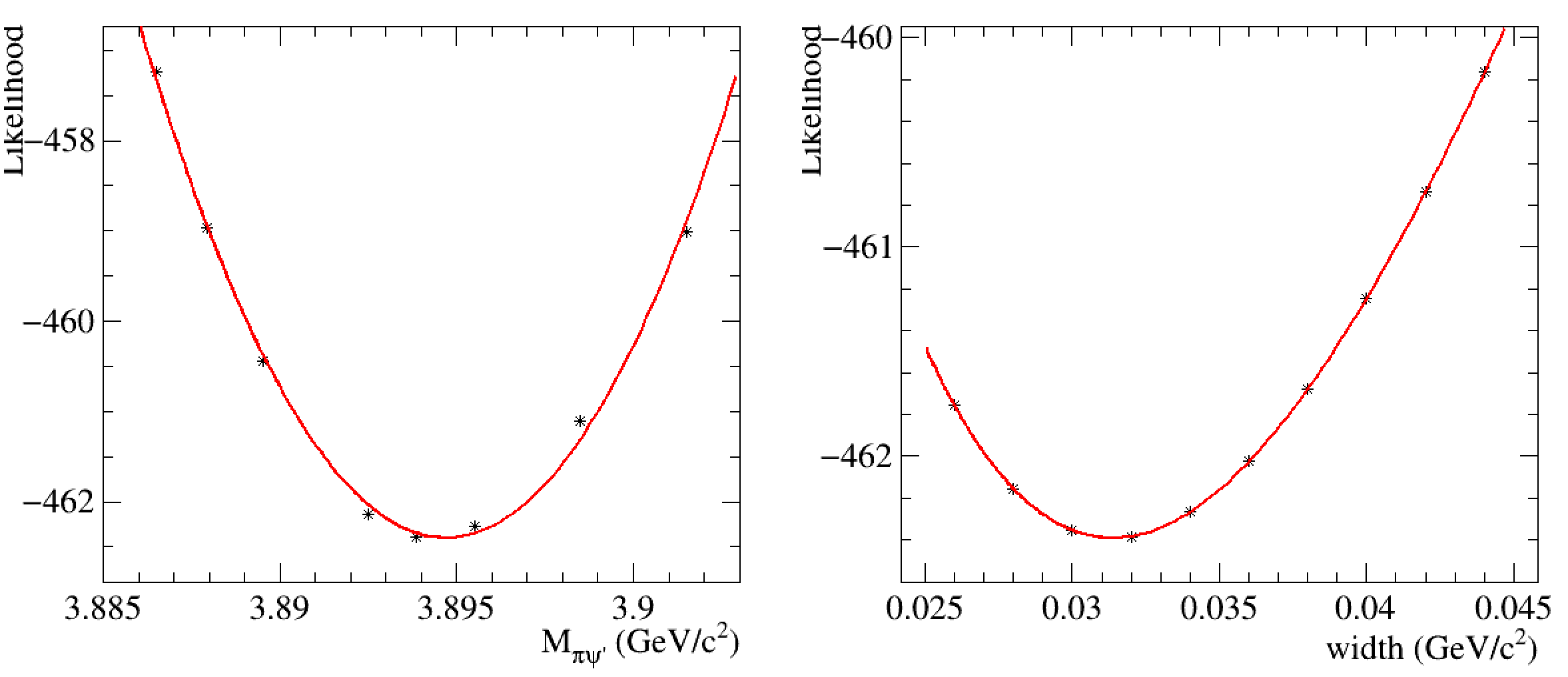 M=3894.7 +- 2.6
W=31.4 +- 5.1
4246-4290 scan for Zc3900
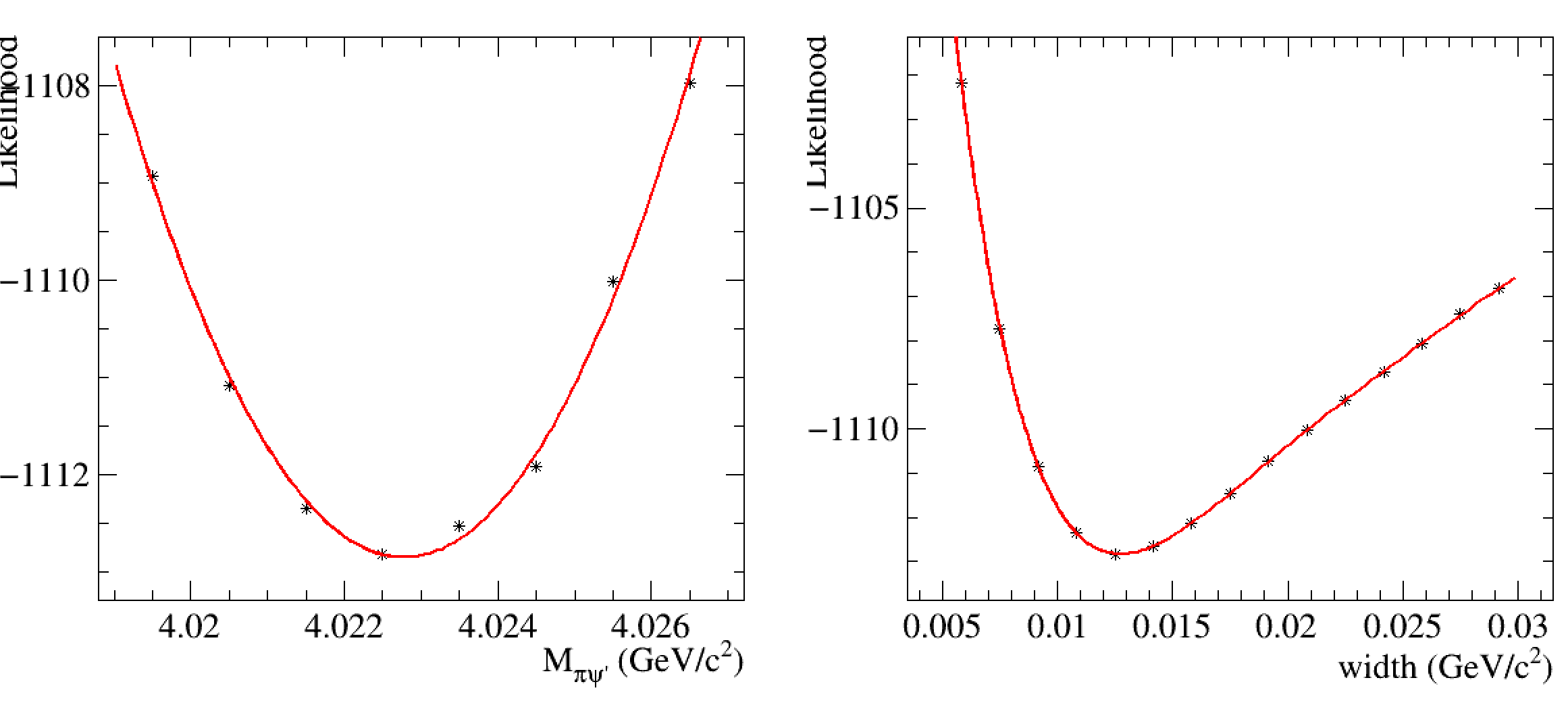 4400-4440 scan for Zc4020
M=4022.8 +- 1.2
W=12.7 +- 2.2
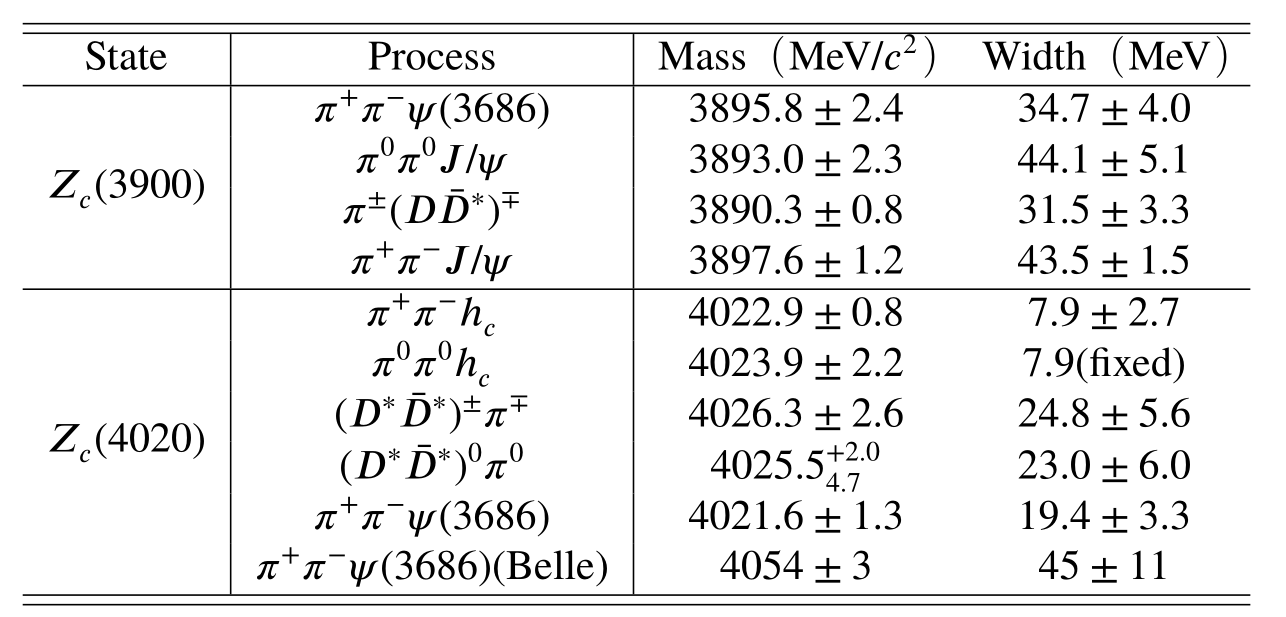 Significance of F0980 is calculated with base model Zc3900+F0500
Significance of Zc3900 is calculated with base model F0500+F0980
Significance of Zc4020 is calculated with base model Zc3900+F0500+F0980
Zc3900+F0500+F0980
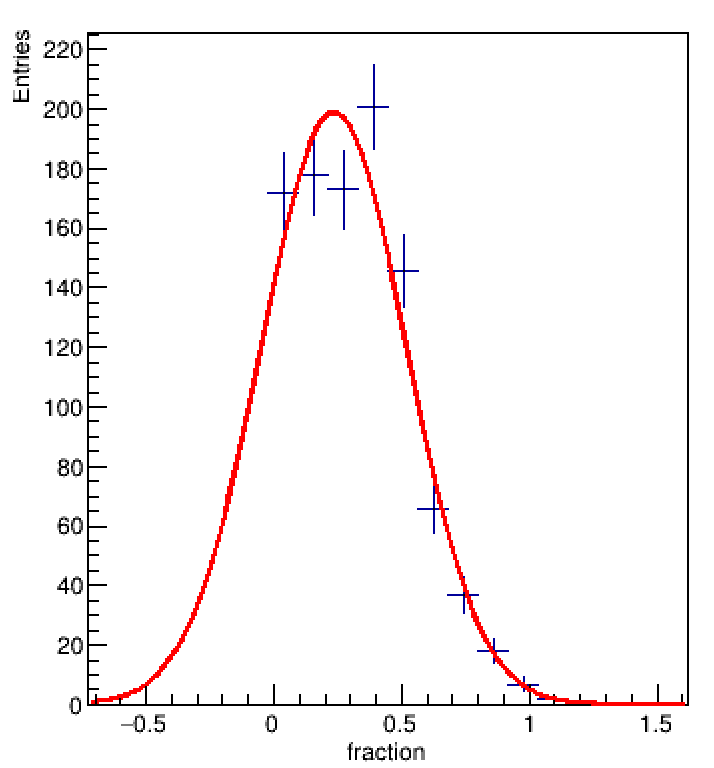 4210
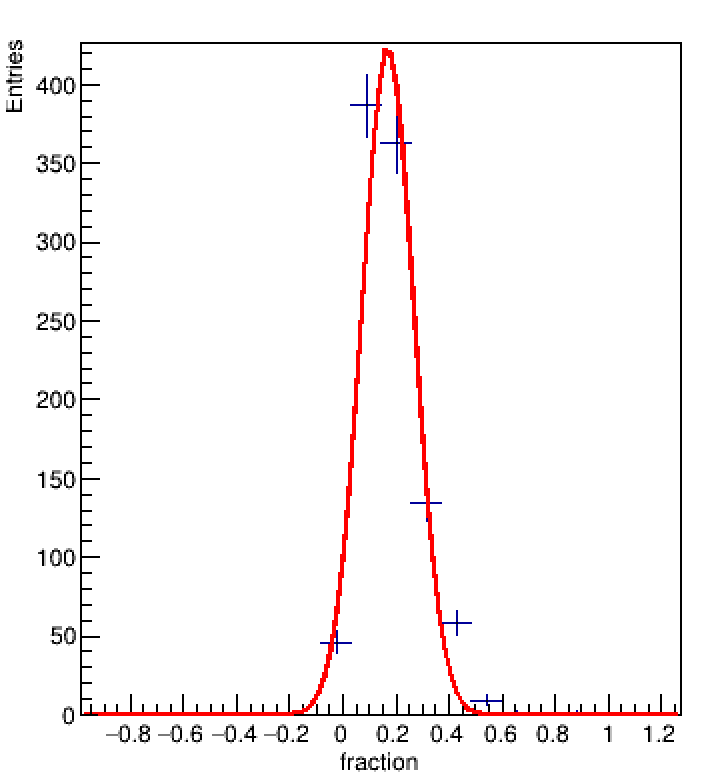 4220
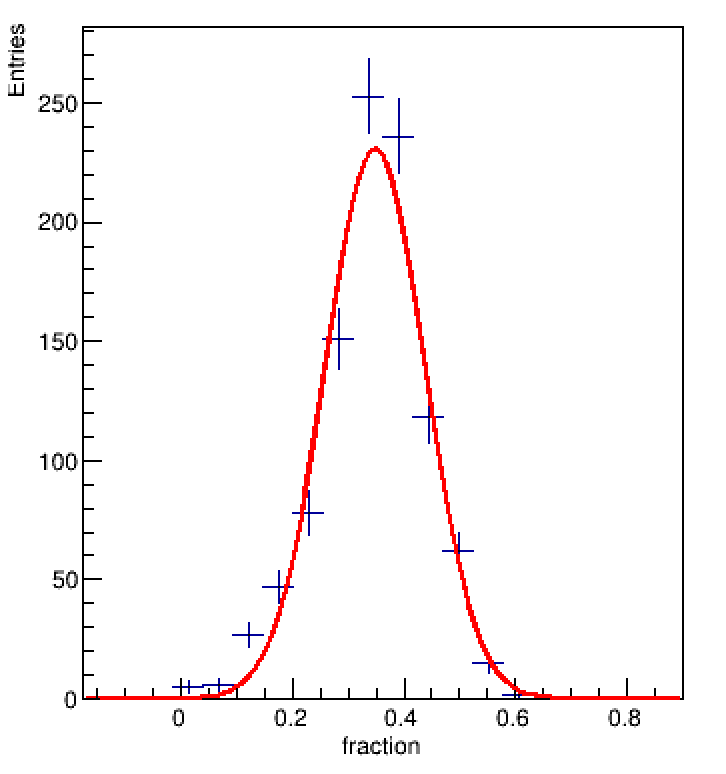 4230
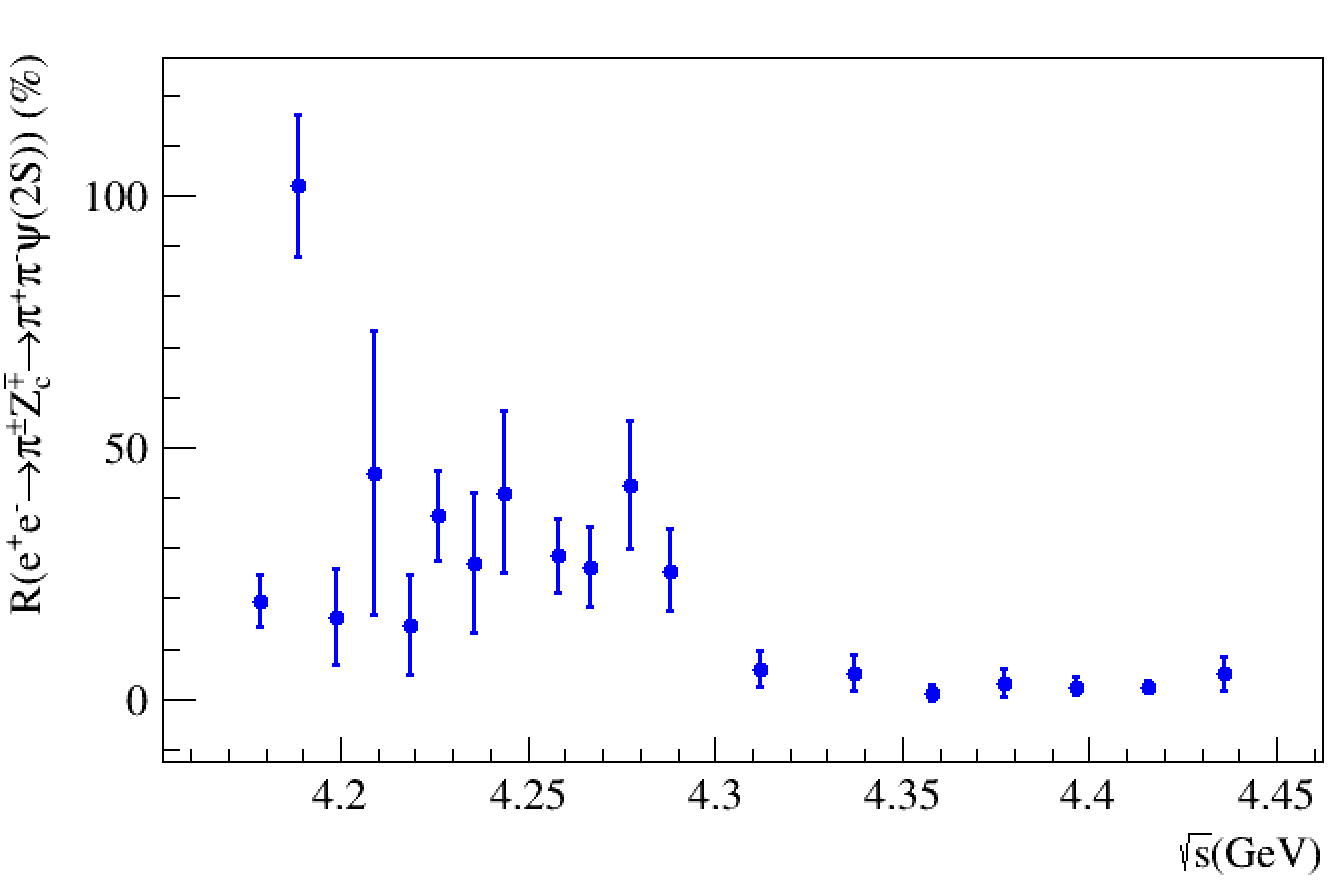 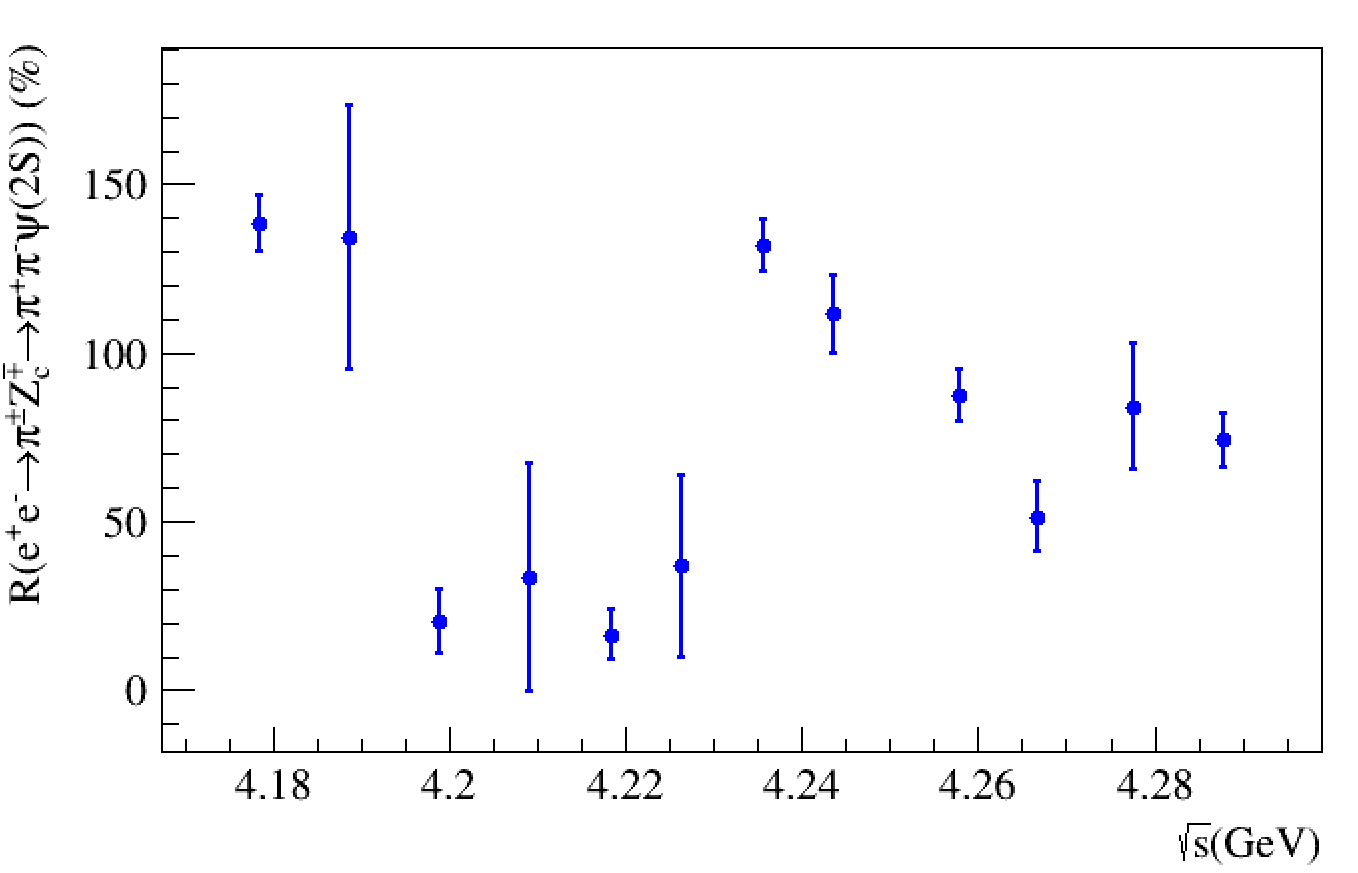 Zc3900+F0500
Zc3900+F0500+F0980
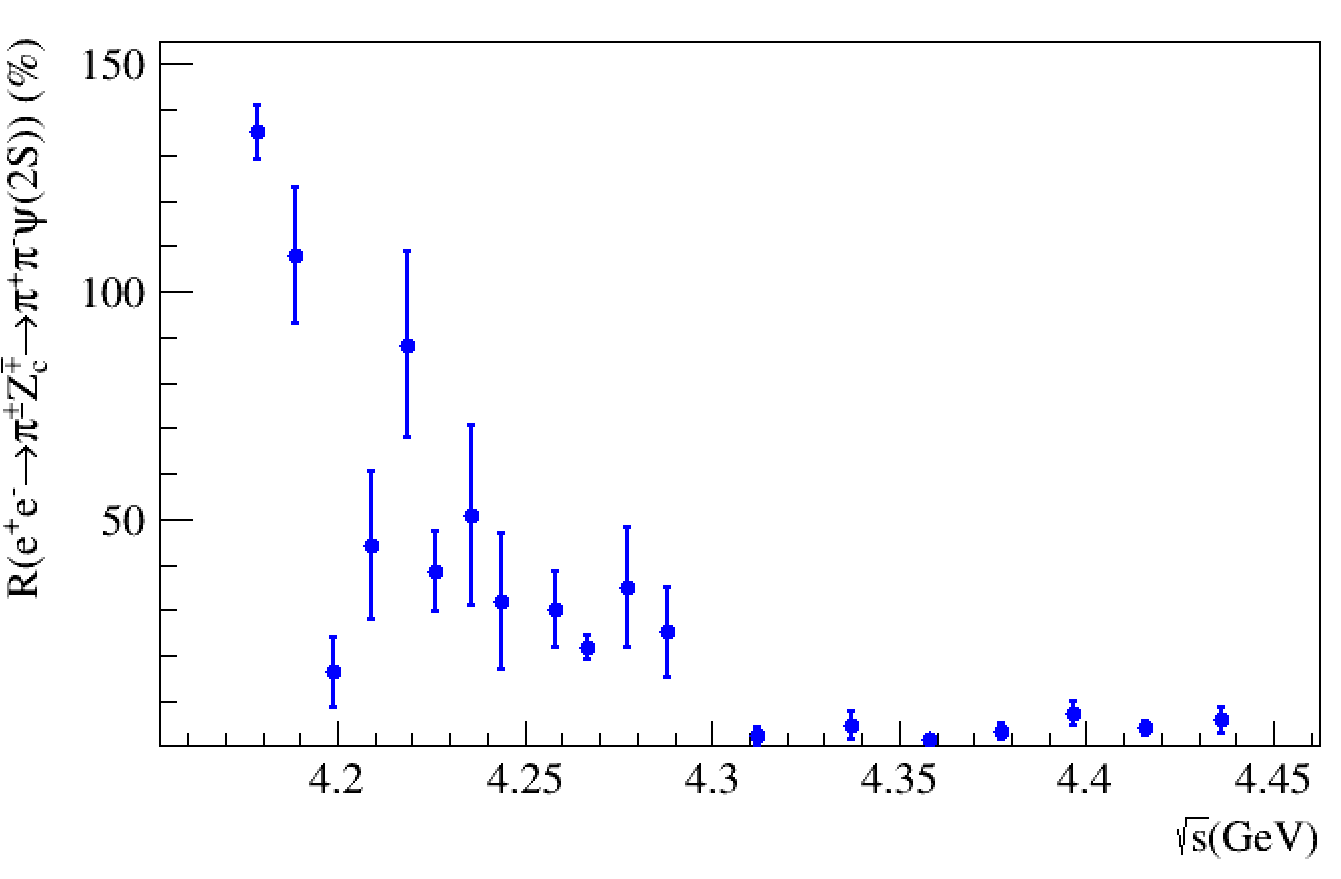 Zc3900+Zc4020+F0500+F0980
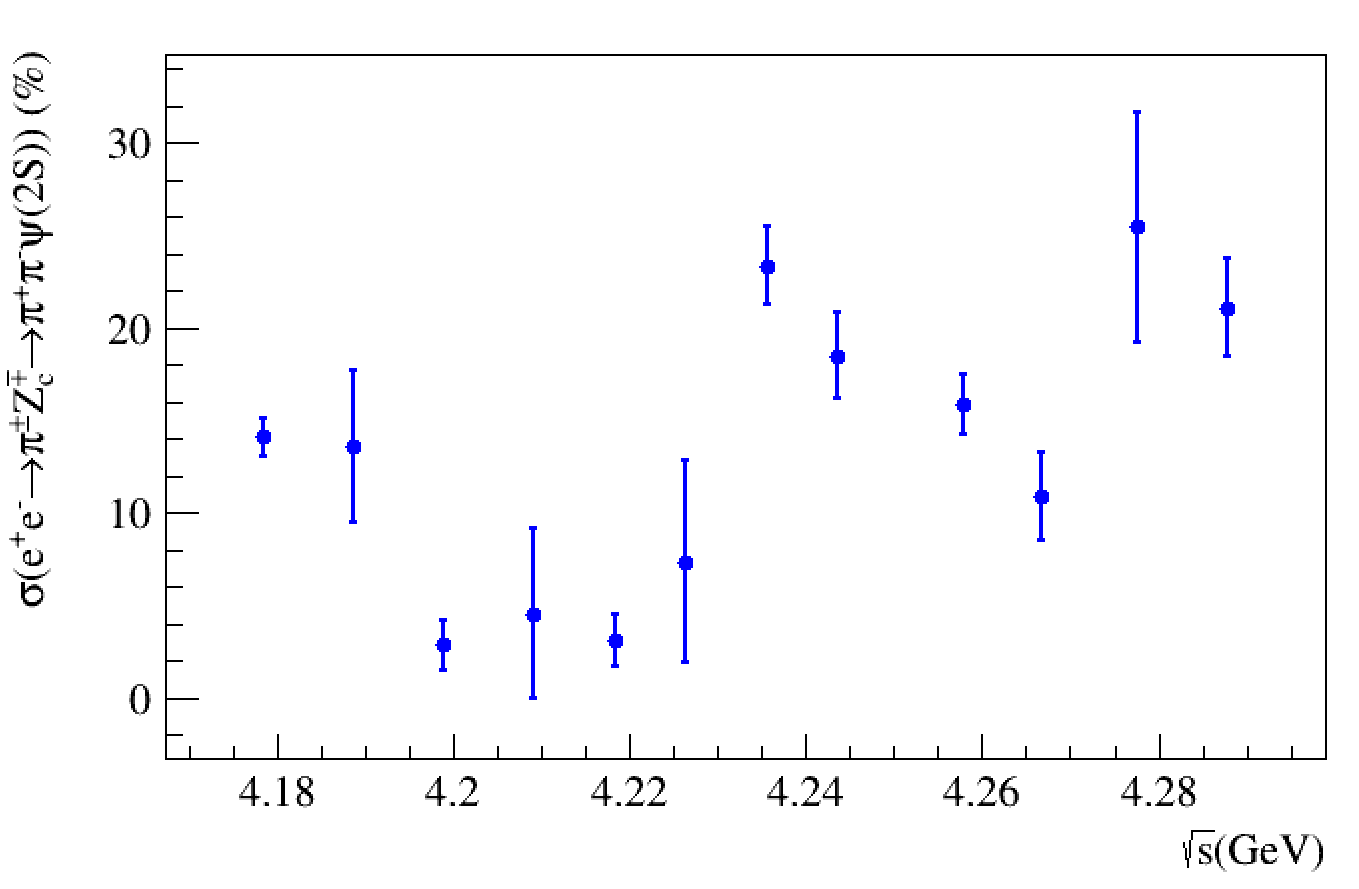 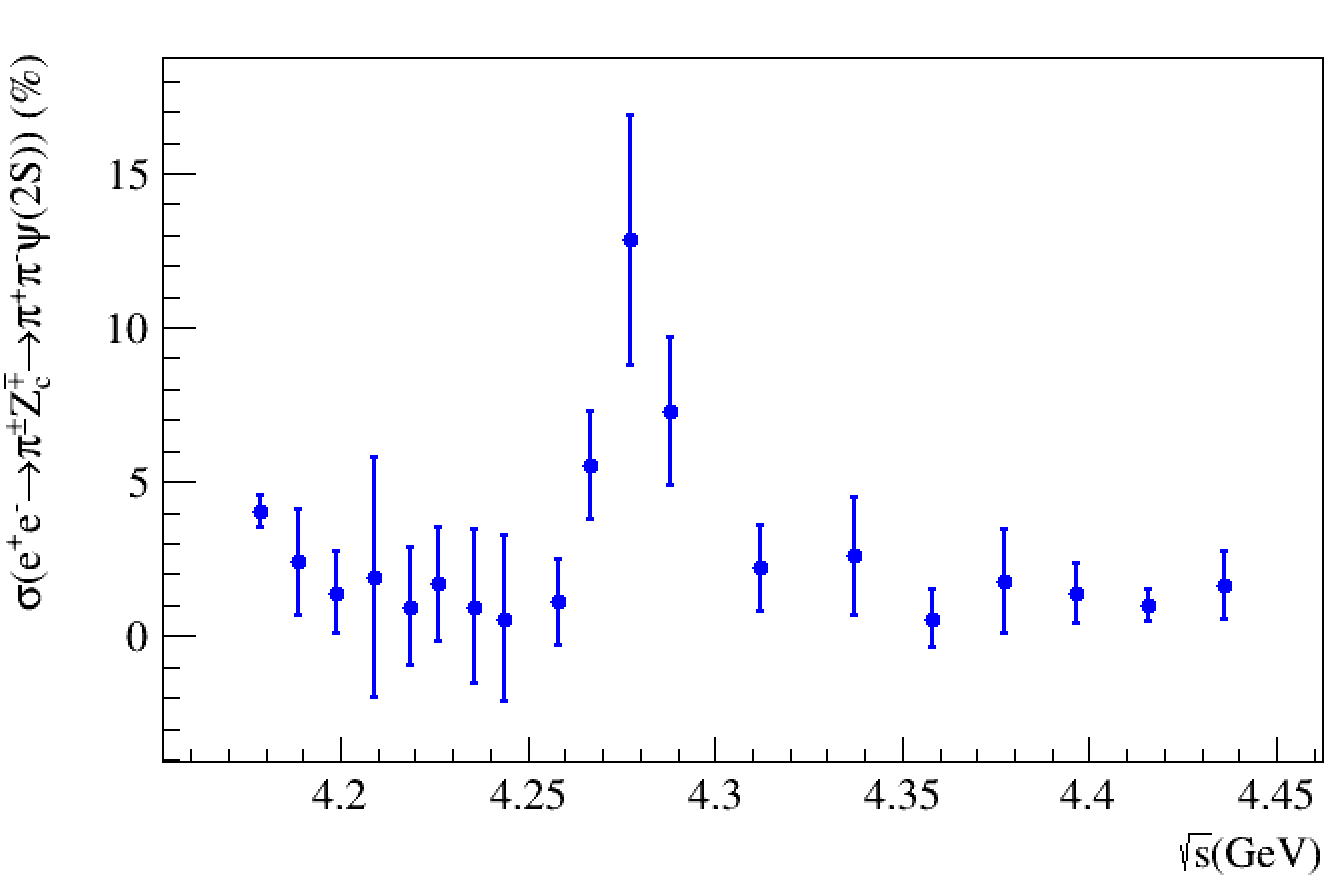 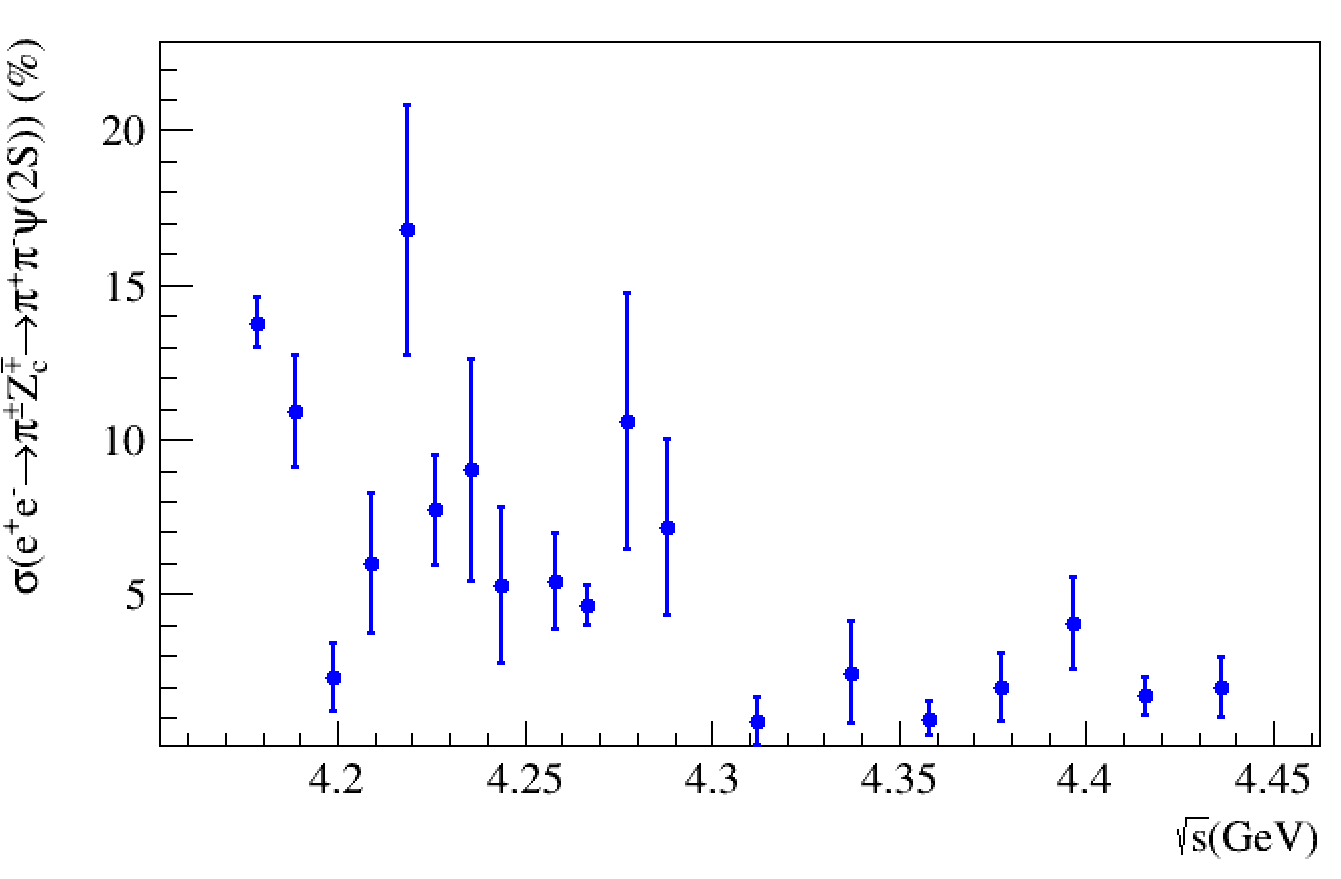 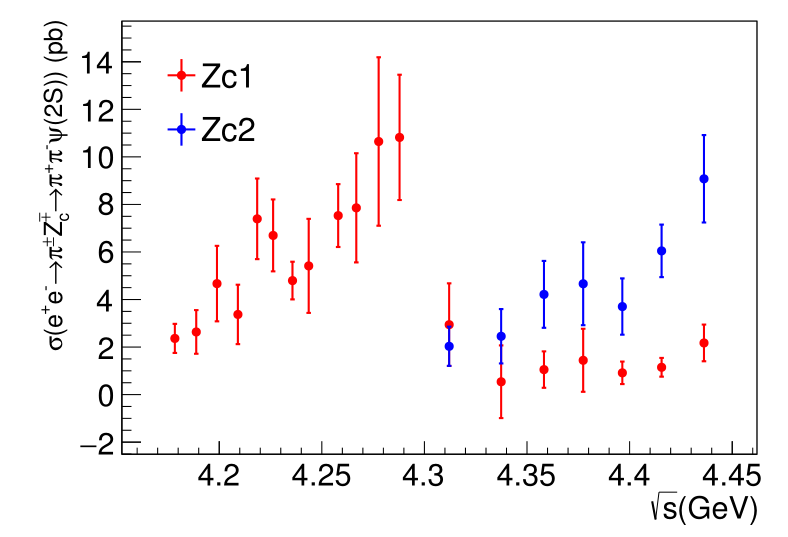 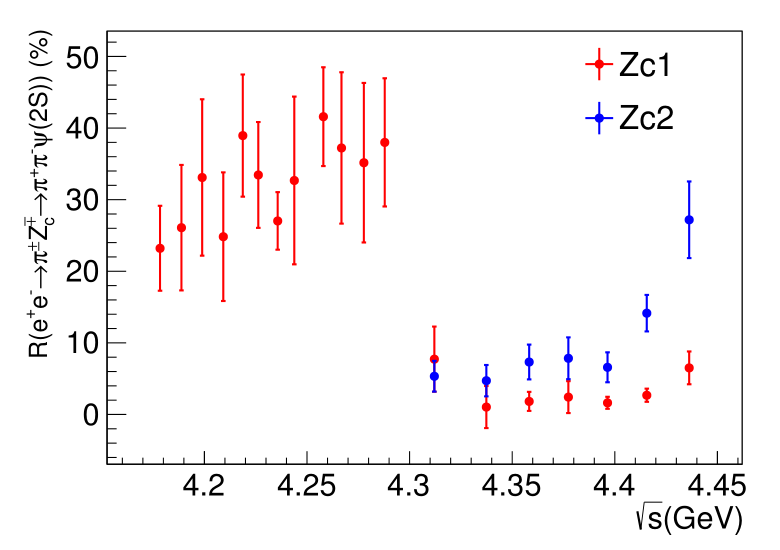 4180
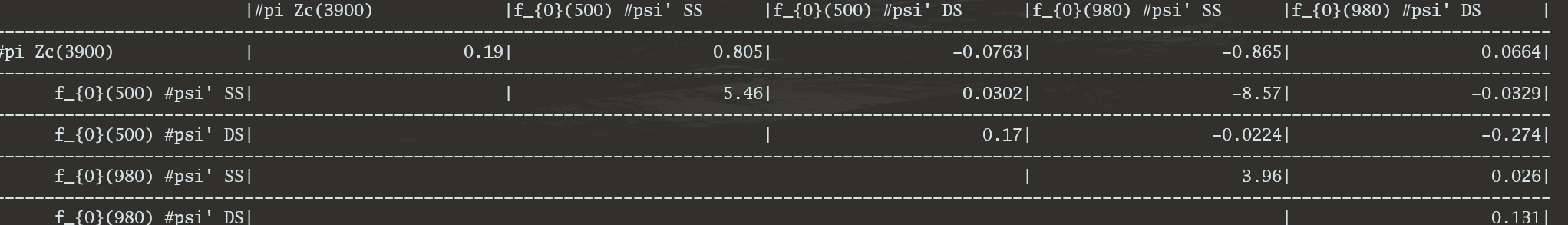 4210
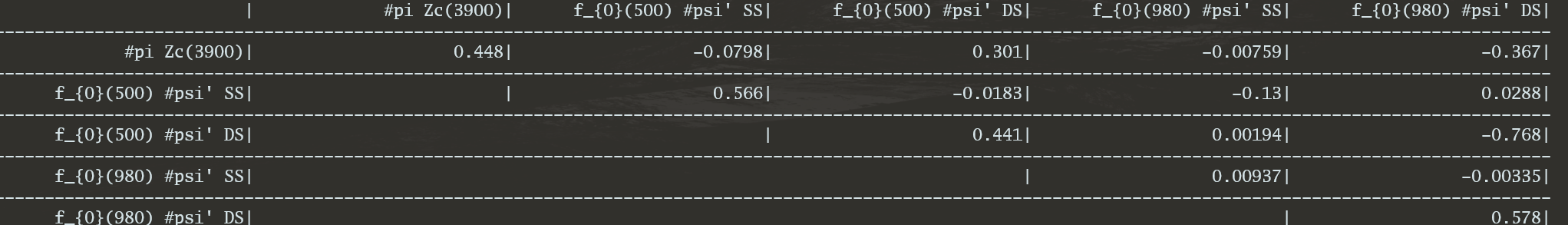 4260
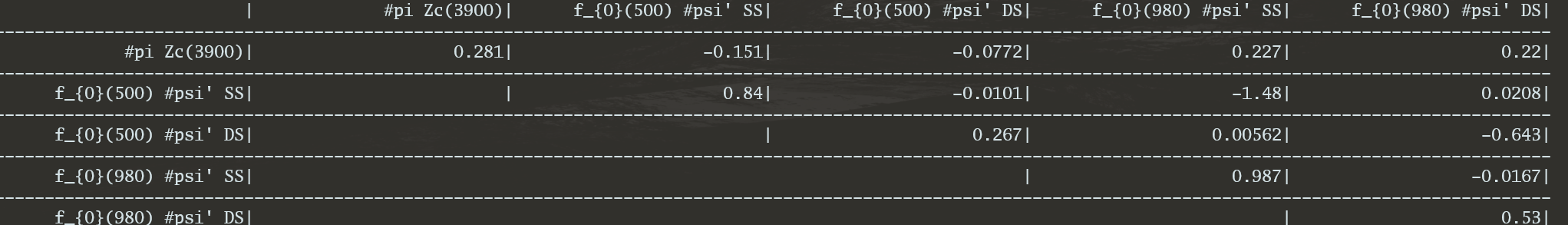 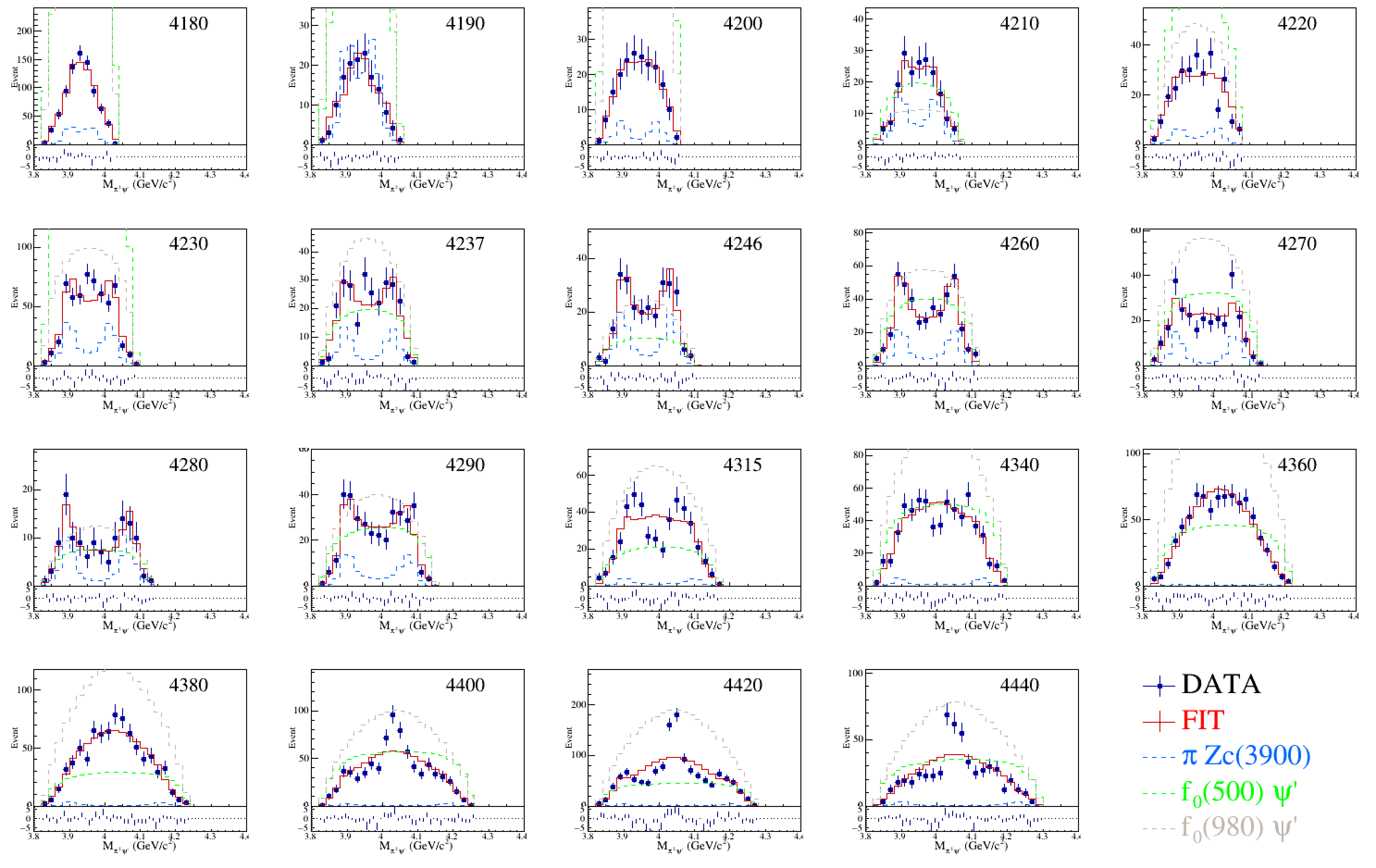 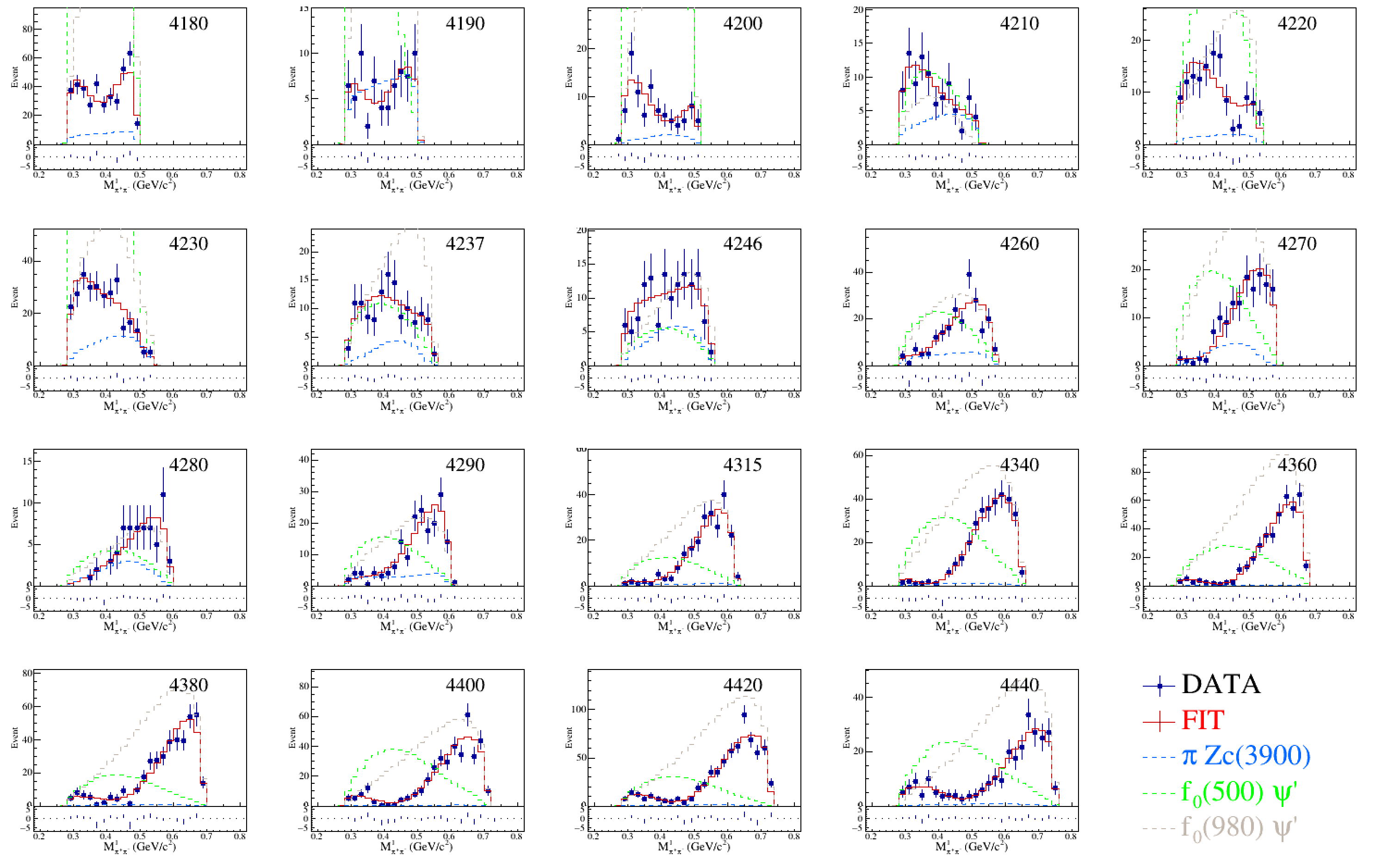 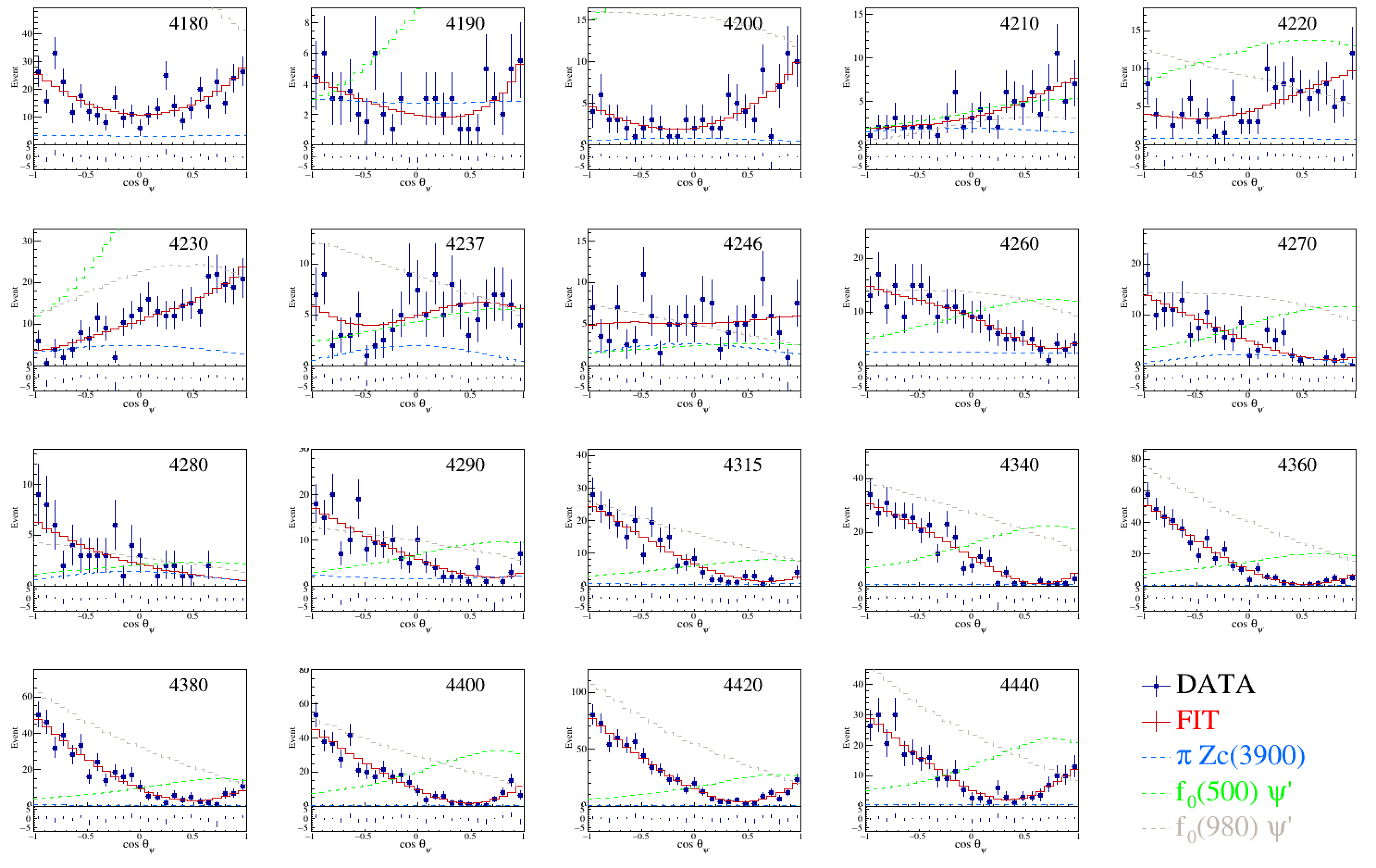 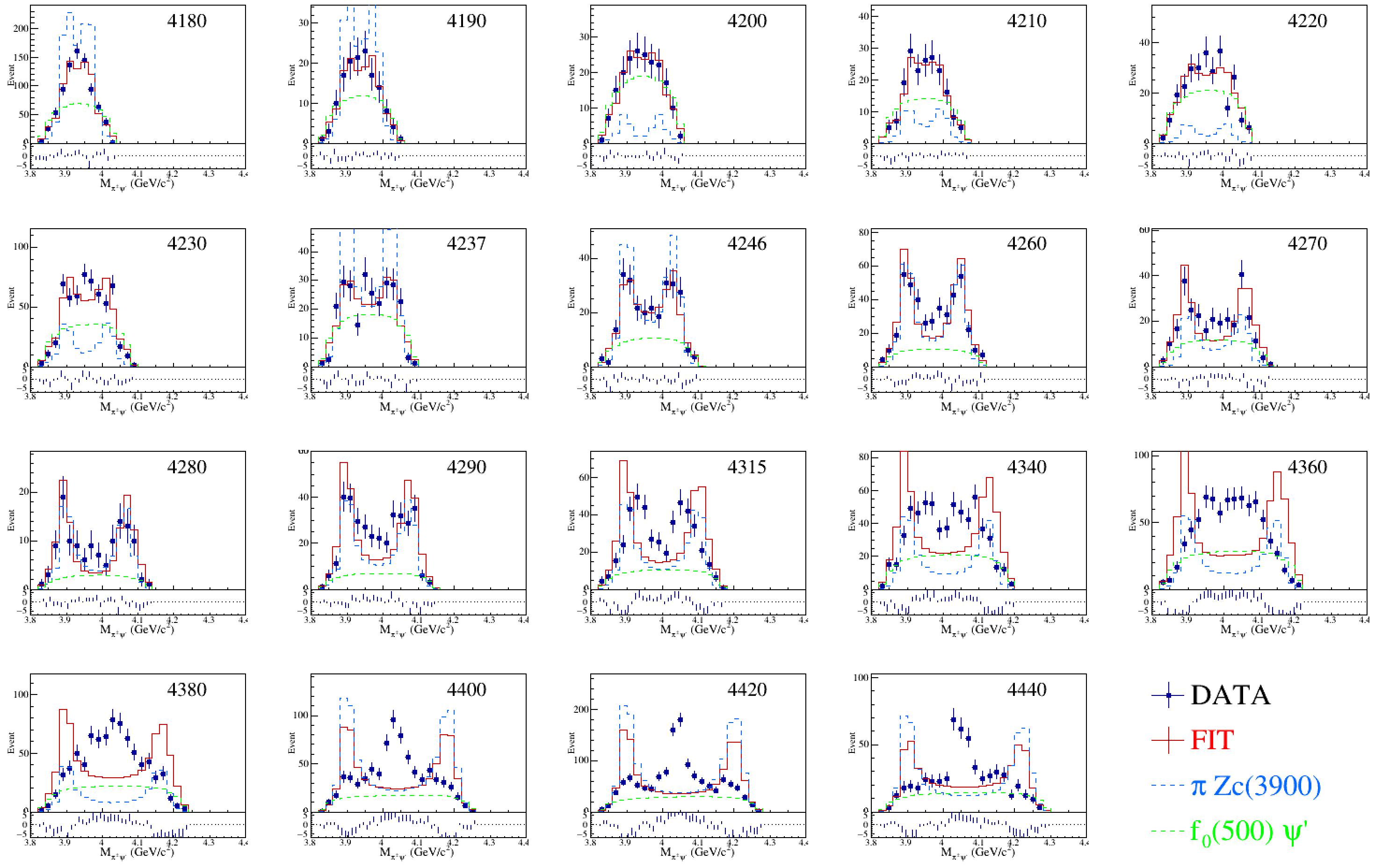 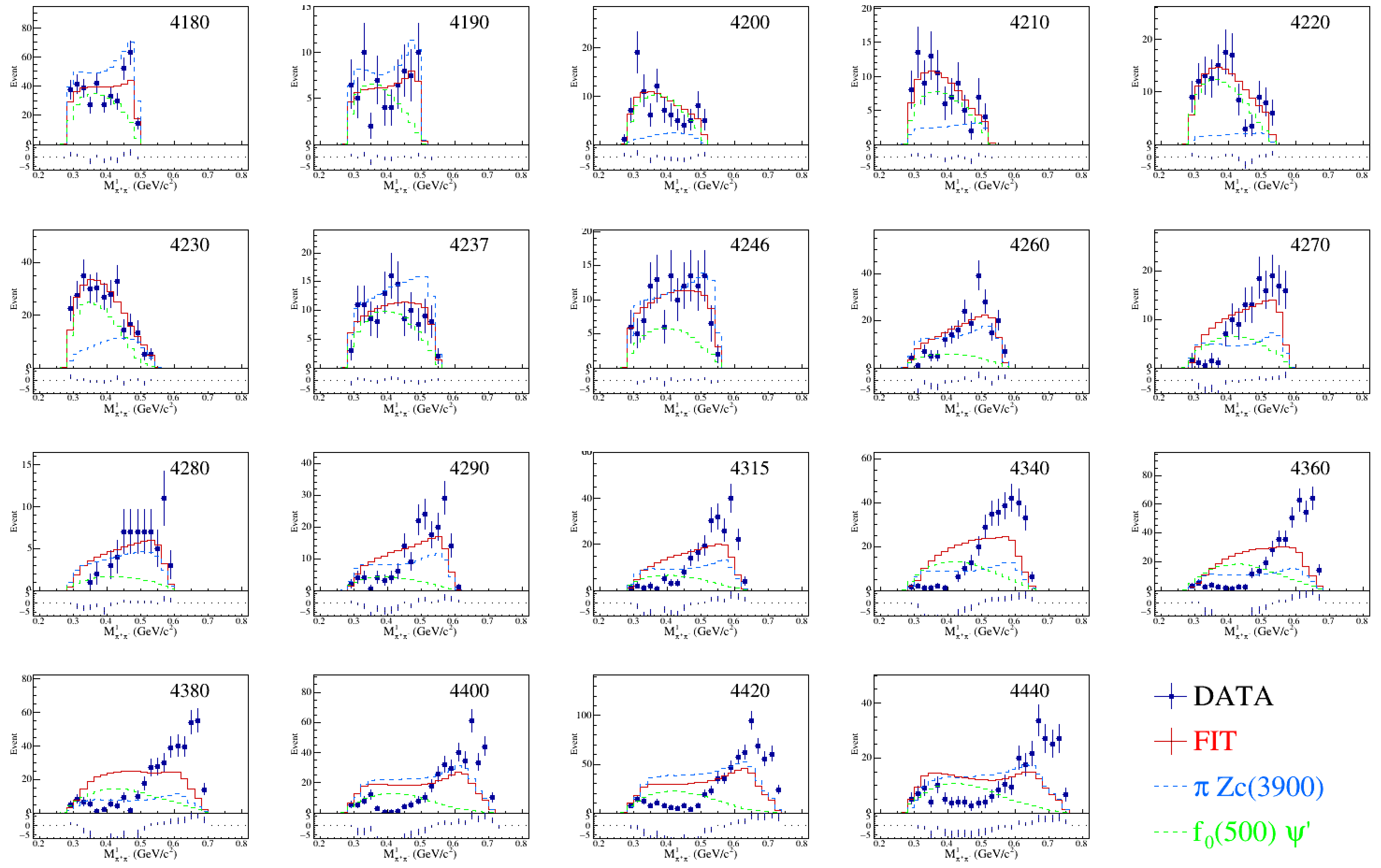 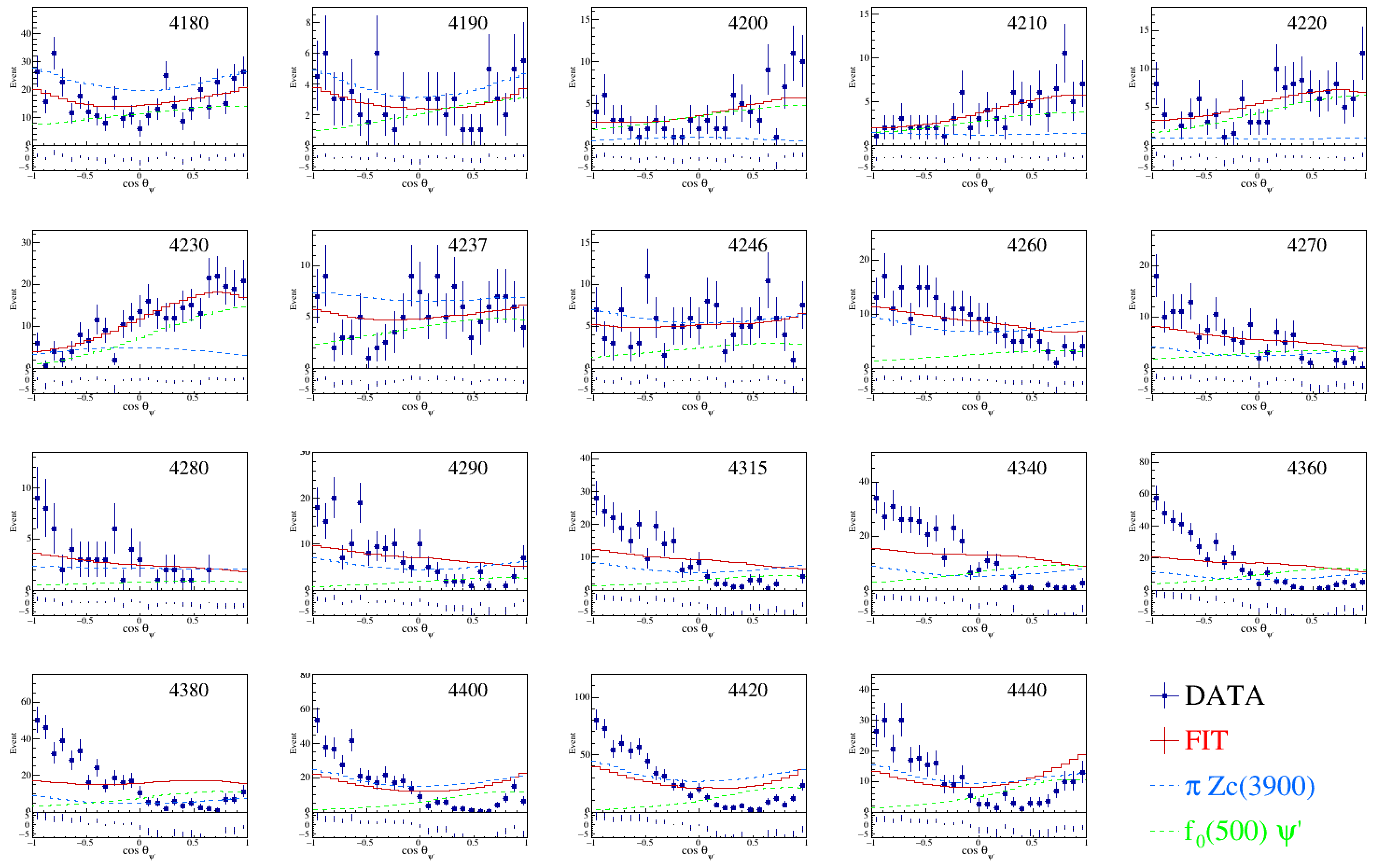 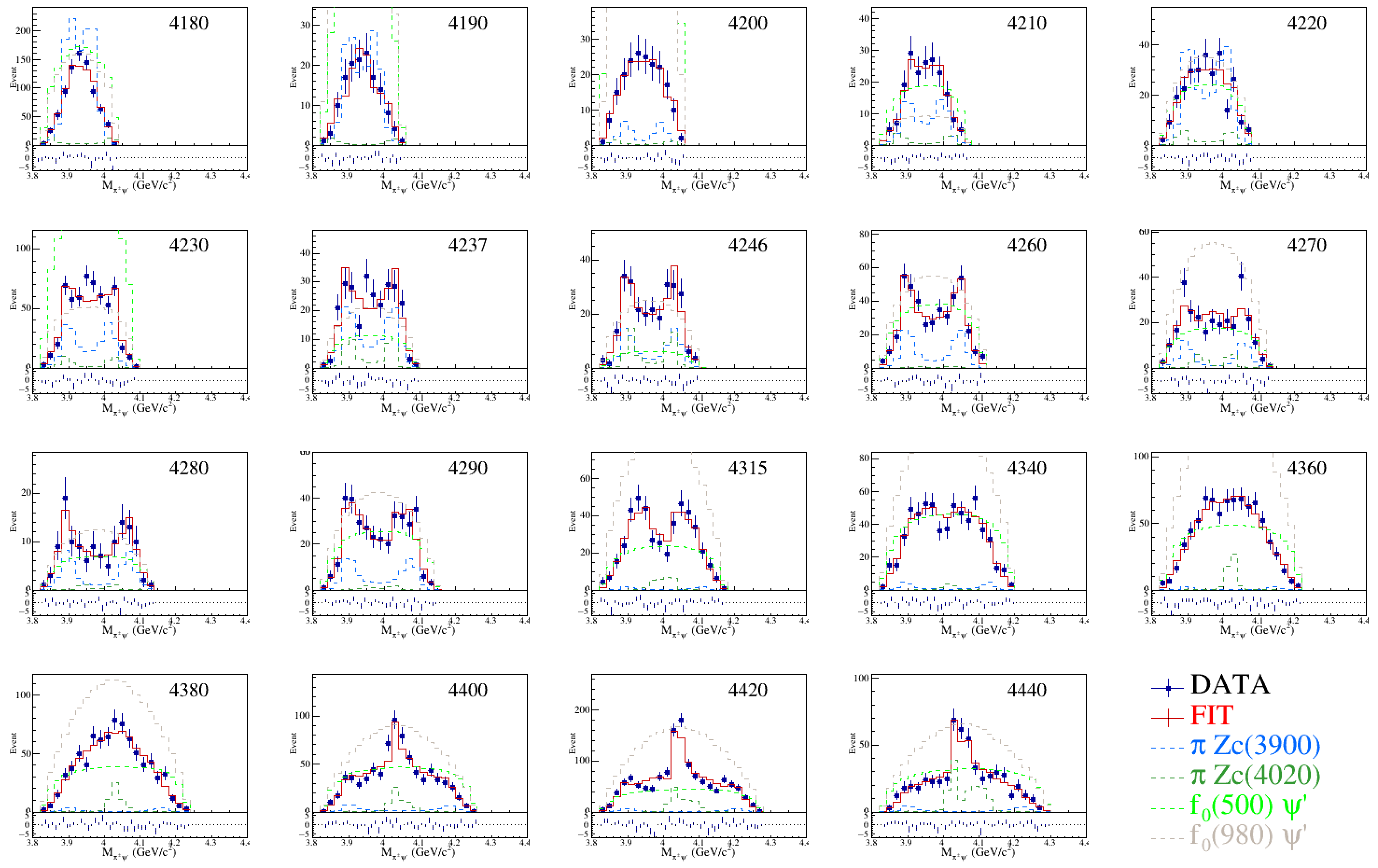 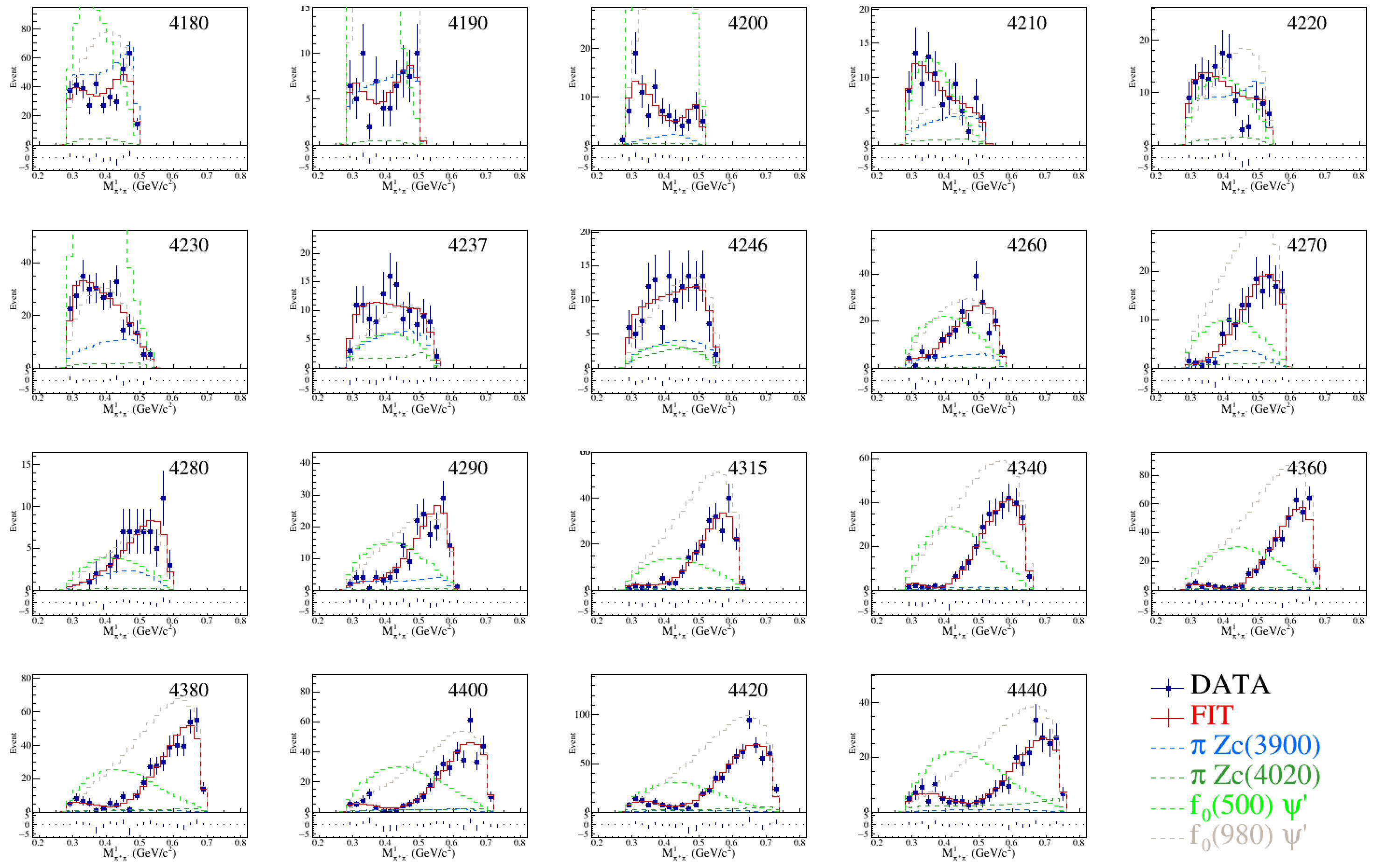 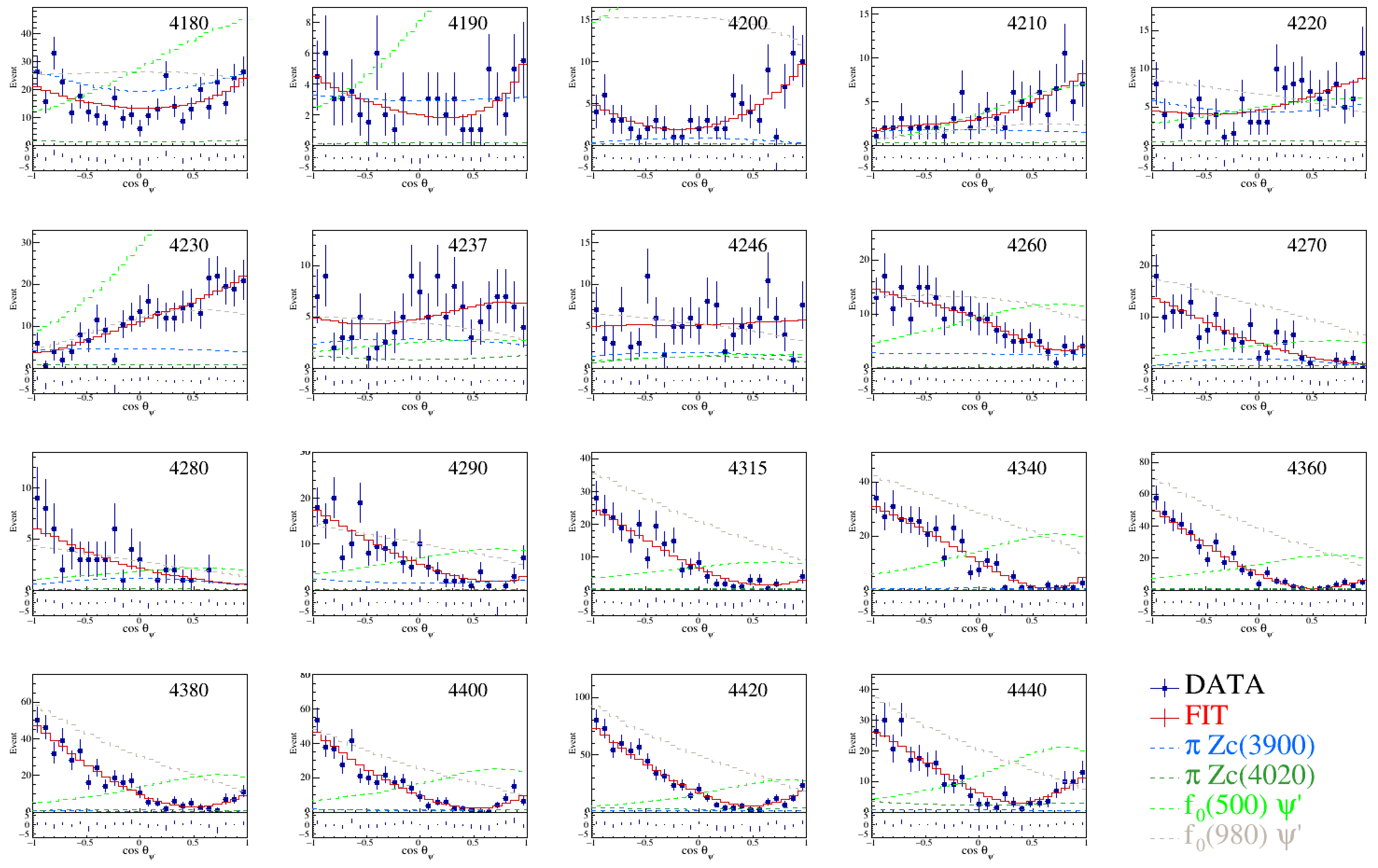 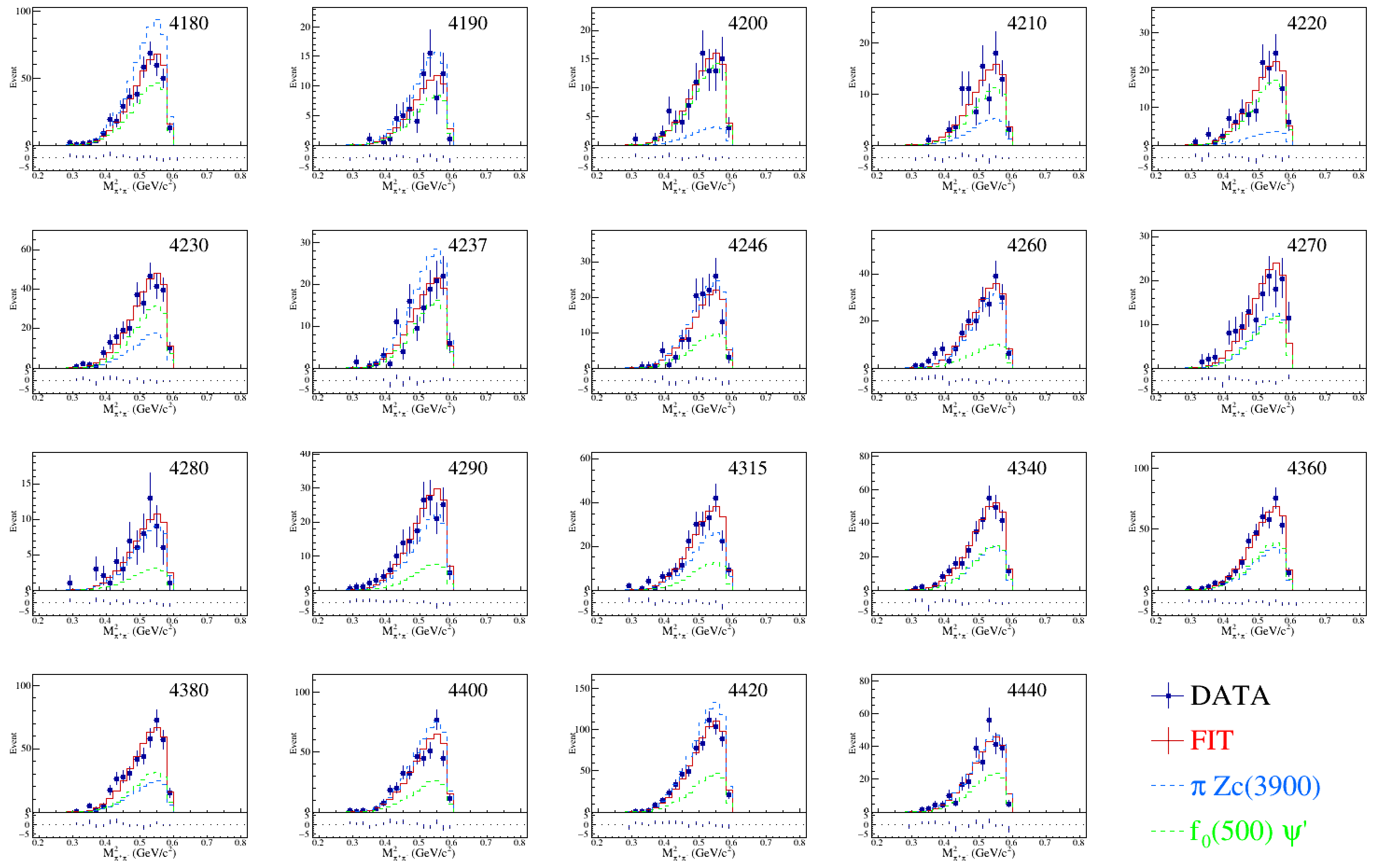 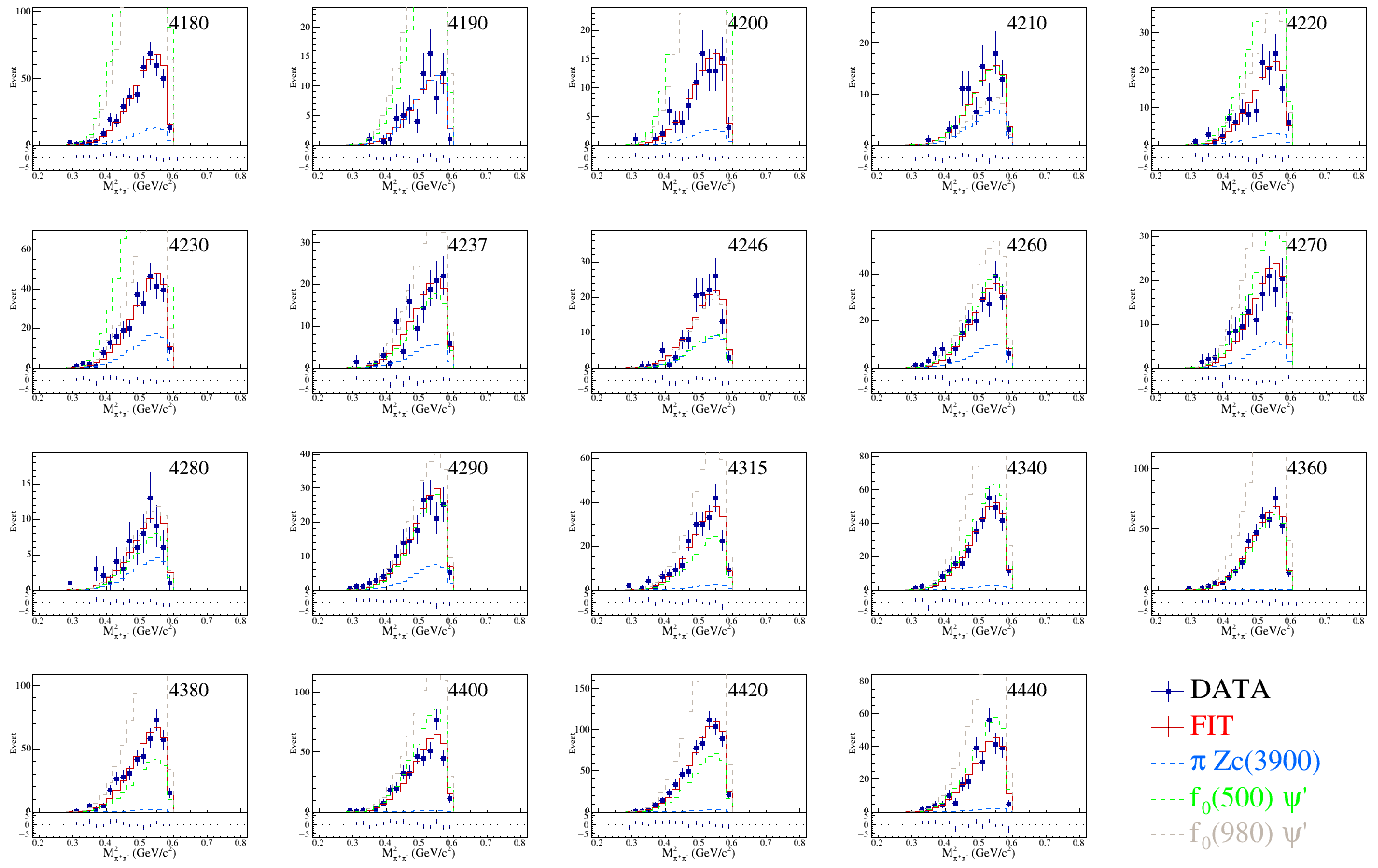 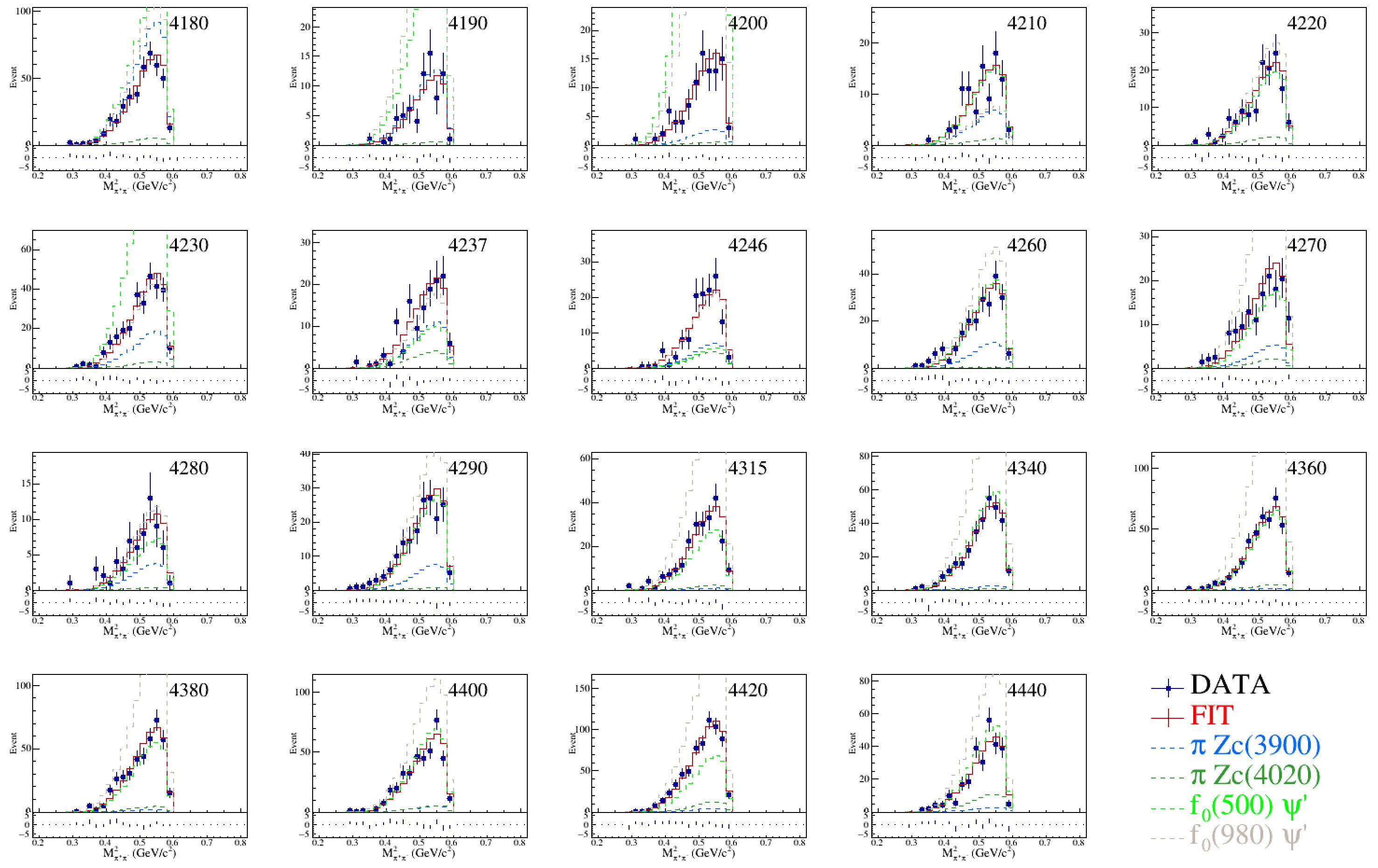 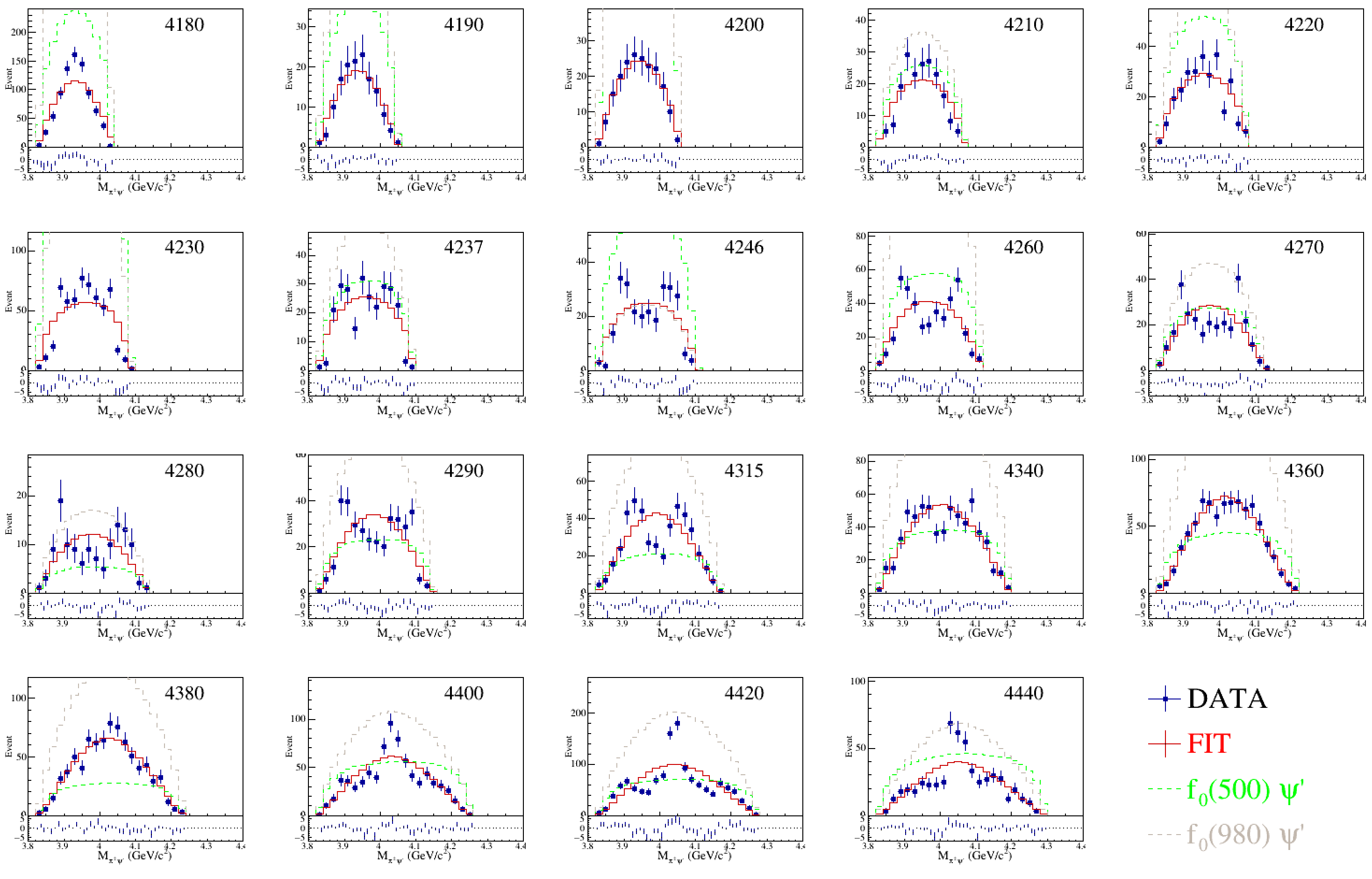 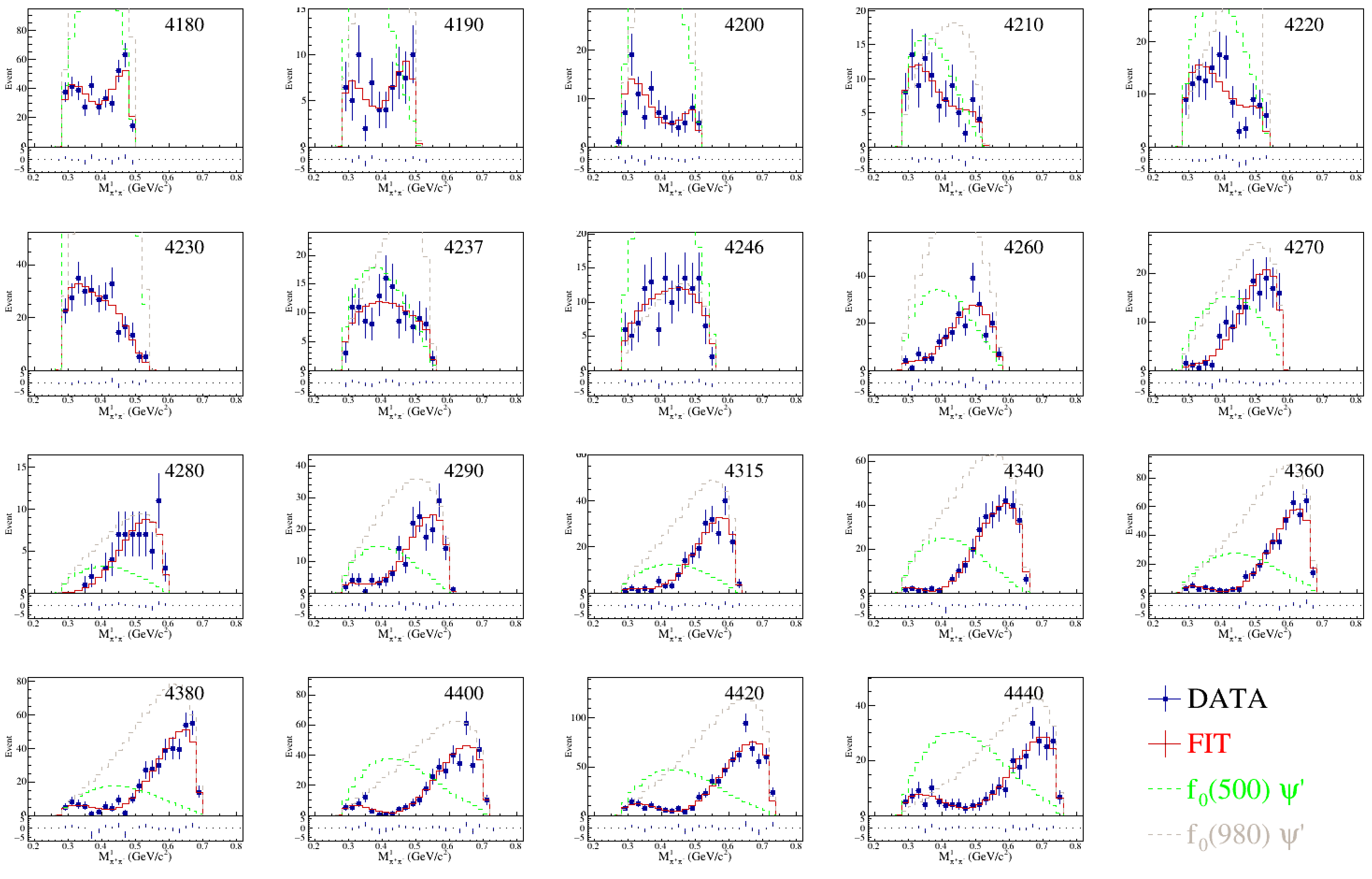 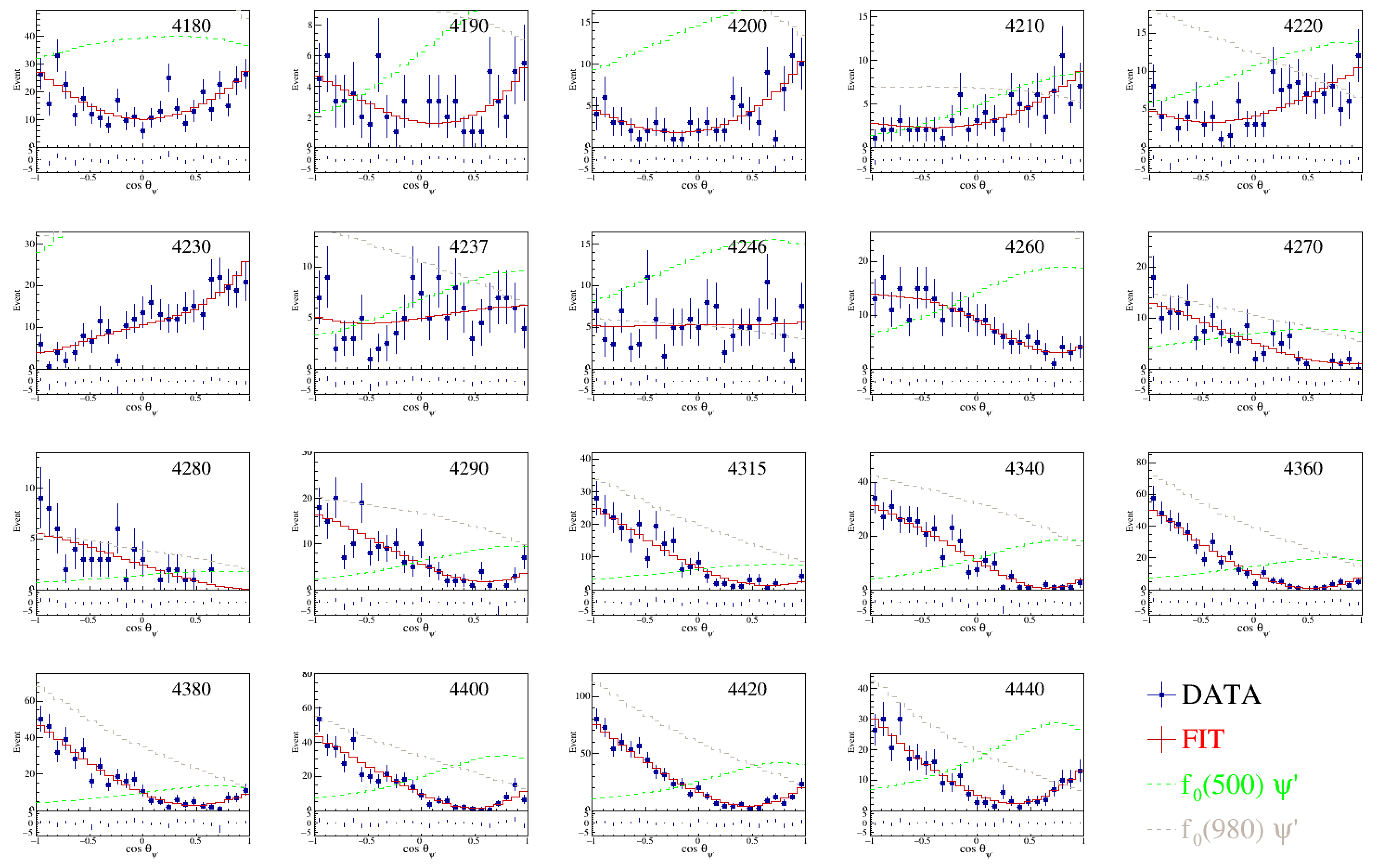